Figure 7. Chromatin structure of a nucleosome adjacent to the E silencer at HMRain vivo. (A) Primer extension ...
Nucleic Acids Res, Volume 29, Issue 9, 1 May 2001, Pages 1943–1950, https://doi.org/10.1093/nar/29.9.1943
The content of this slide may be subject to copyright: please see the slide notes for details.
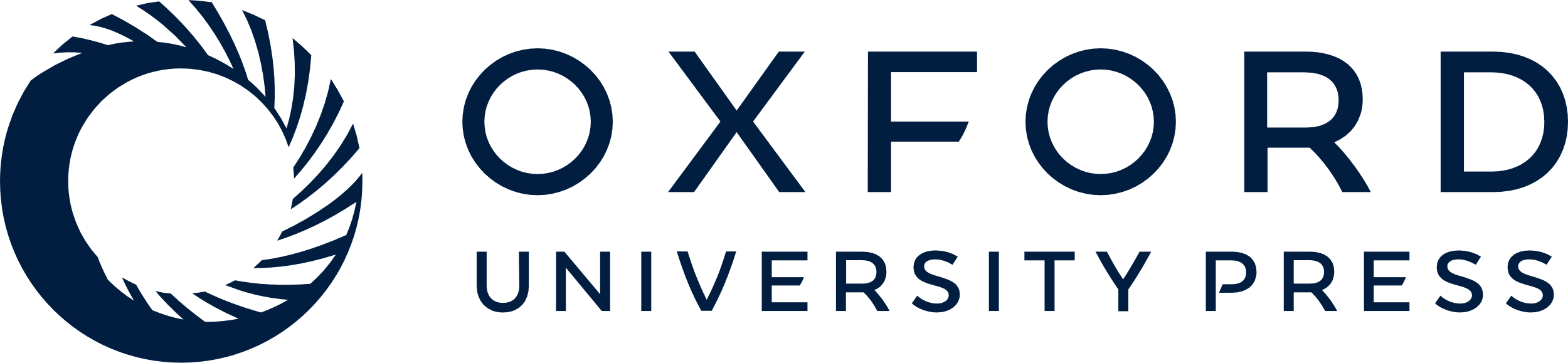 [Speaker Notes: Figure 7. Chromatin structure of a nucleosome adjacent to the E silencer at HMRain vivo. (A) Primer extension analysis of DNase I cutting sites in the first nucleosome of the HMR domain adjacent to the E silencer. Features of chromatin structure previously determined by analysis of MNase cutting sites (19) are shown to the left of the autoradiogram. Ellipses mark inferred positions of nucleosomes. Open rectangles indicate linkers. The filled box marks the location of the E silencer. Lane 1, DNA from α-cells containing pSUN-1 grown for 6 h in dextrose where the DNase I gene is repressed. Lane 2, DNA from α-cells containing pSUN-1 grown for 6 h in galactose where the DNase I gene is expressed. Lanes 3–5, DNA from α-cell nuclei isolated from wild-type cells and digested with three concentrations of DNase I in vitro. Lane 6, protein-free DNA digested with DNase I in vitro. (B) Densitometric scans of data for nucleosome R12 in lanes 6 (DNA), 2 (In vivo) and 3 (Nuclei) of (A). Features of chromatin structure previously determined by analysis of MNase cutting sites are shown below the scans. The linker to the right is adjacent to the E silencer.


Unless provided in the caption above, the following copyright applies to the content of this slide:]